Selection in PCAWG Passenger
Will Meyerson
Paper E
1
Table of Contents
Follow-up with weird result from last week about double LOFs
More with VAF-GERP
2
Remember that weirdness from last time
3
Here is the explanation
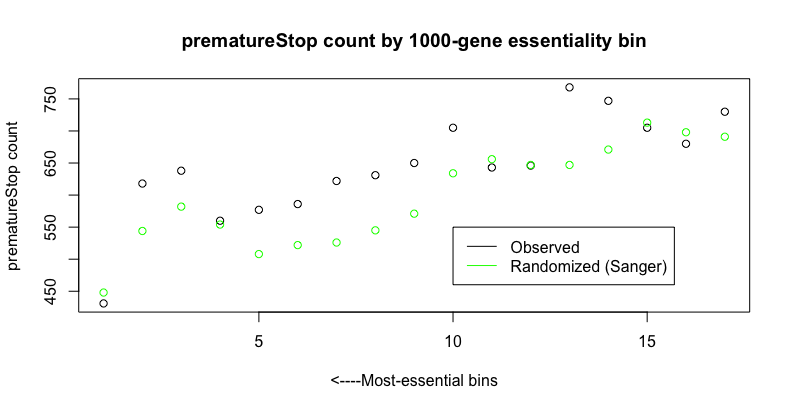 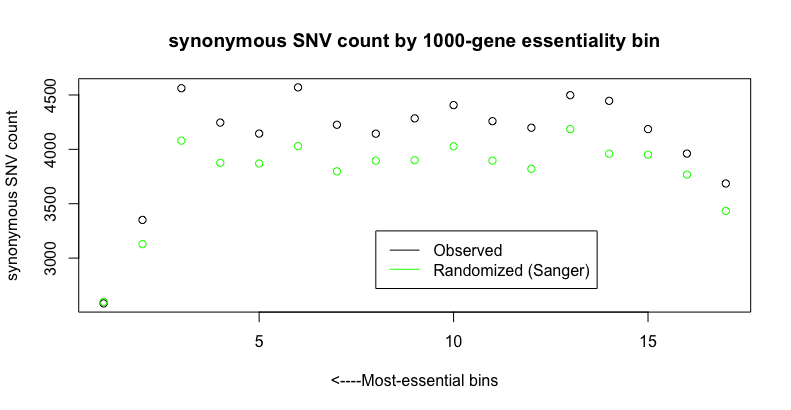 I think I discovered that essential genes are less vulnerable to mutation

This makes good evolutionary sense – we don’t want our essential genes messed with

Wonder what the mechanism is (shorter genes?, earlier replication timing? …)

Not necessarily a finding that belongs in Paper E - maybe I can do a personal side-project later
4
Sought deletions from SVs to give me more power
13,238 premature stop codons in PCAWG included samples
30,150 gene-patients affected by deletions
5
At first pass, there look like there are fewer double LOF events then expected
Table of observed duplicated LOF events
 0     1     2     3     4     7     8    10 
11649   136    14     2     1     1     1     1 

Table of permuted duplicated LOF events
 0     1     2     3     4     5     6     9    11    12    15    19    23    32    36    42 
11593   158    22     7     7     5     1     3     1     2     1     1     1     1     1     1
6
Look at top under-double-loffed genes (p<= 1/10,000)More in depth analysis suggests my null expectations aren’t realistic though
# median rank is 15269, 16th percentile of essentiality, this is wrong# my expectations overestimate the number of expected duplications for# highly loffed genes# honorable mention: TP53, p.value 0.0028
7
High-impact variants in driver genes achieve higher VAF, suggesting positive selection.High-impact variants in passenger genes achieve lower VAF, suggesting negative selection.
8
Here are the BH-significantly VAF-Gerp correlated genes:
Positive VAF-GERP
Negative VAF-GERP
Encouraging that some oncogenes and cell cycle genes are included
Believable that ribosomal proteins need to be maintained
9